محاضرة صحة نفسية – 4 -
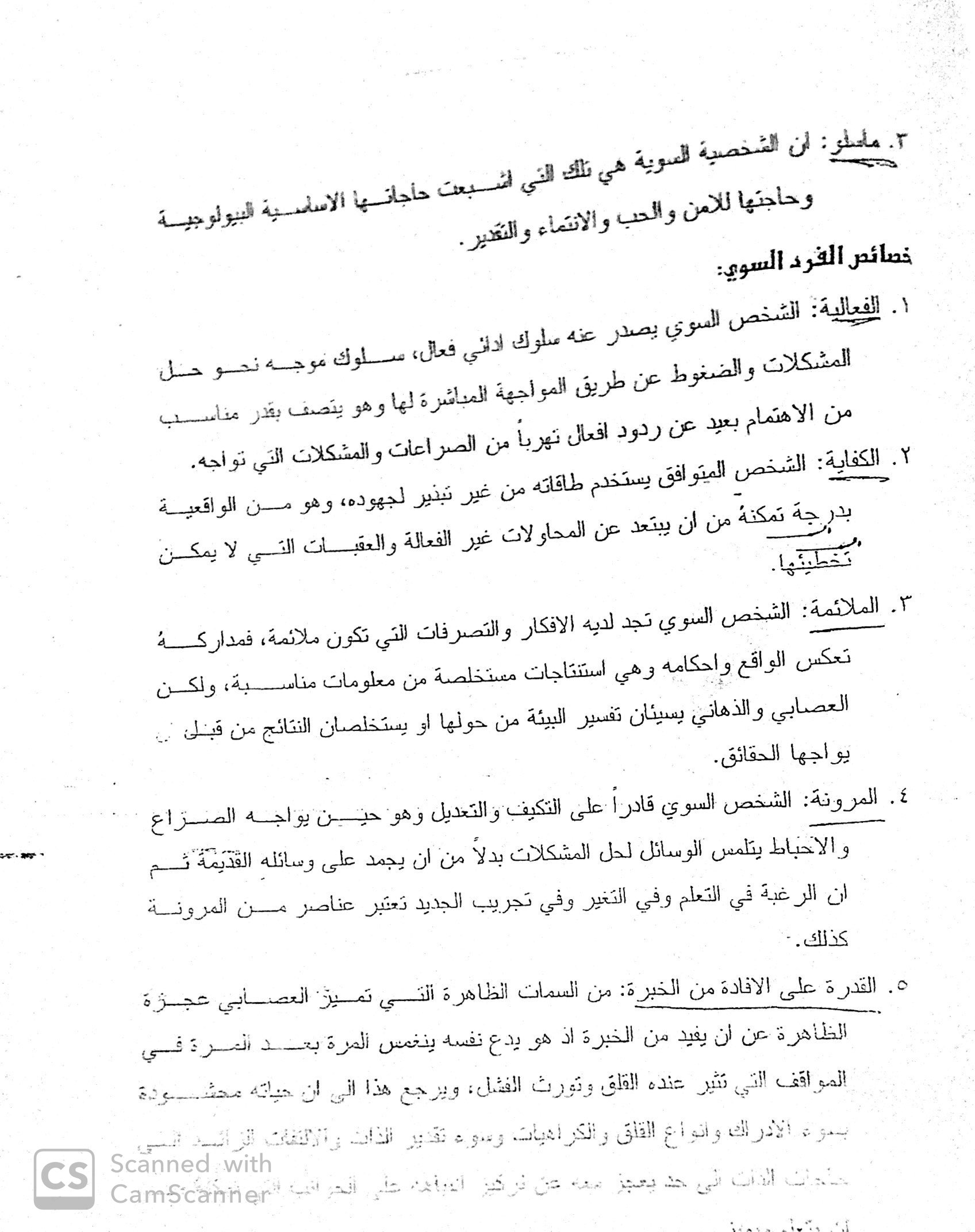 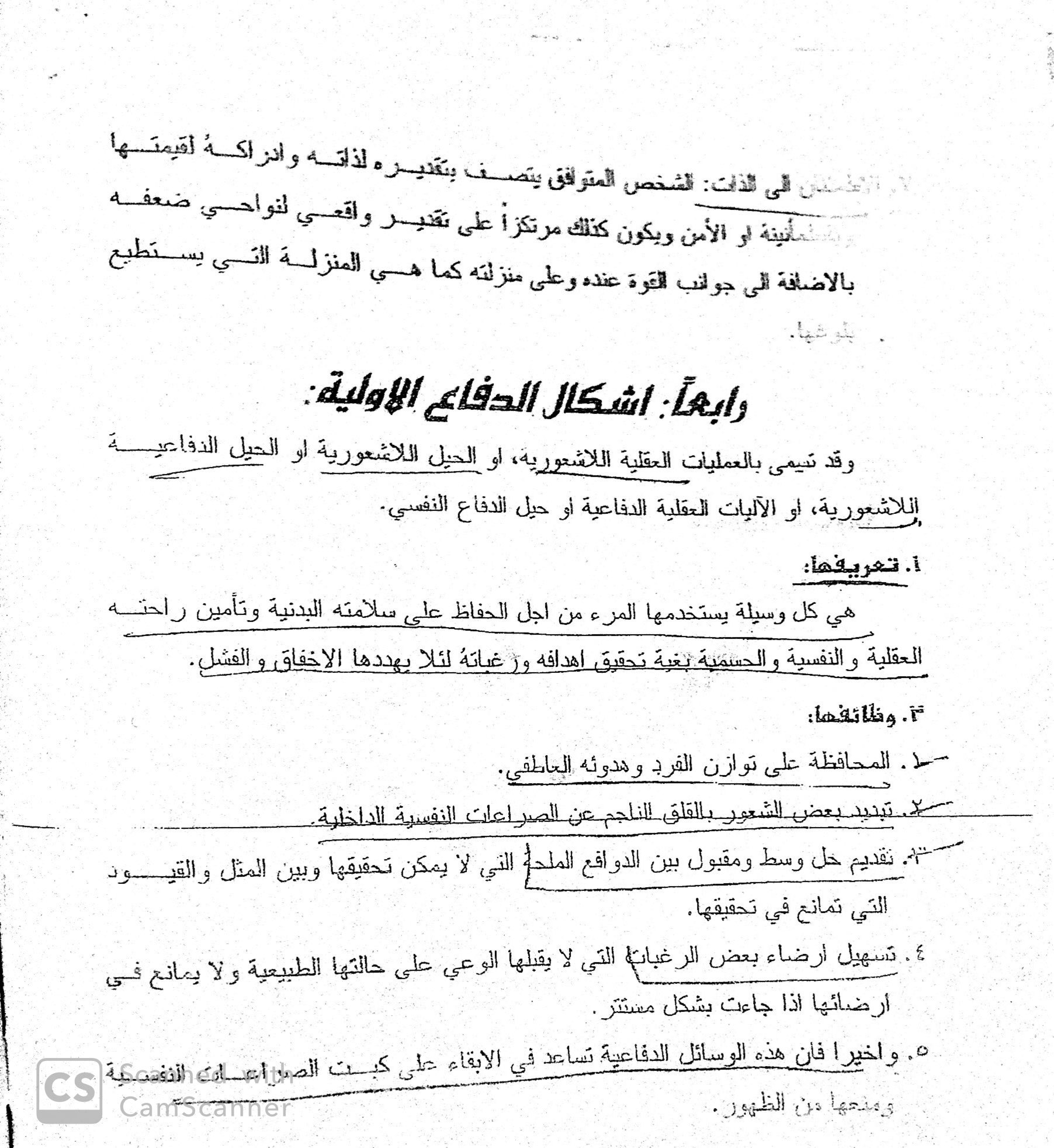 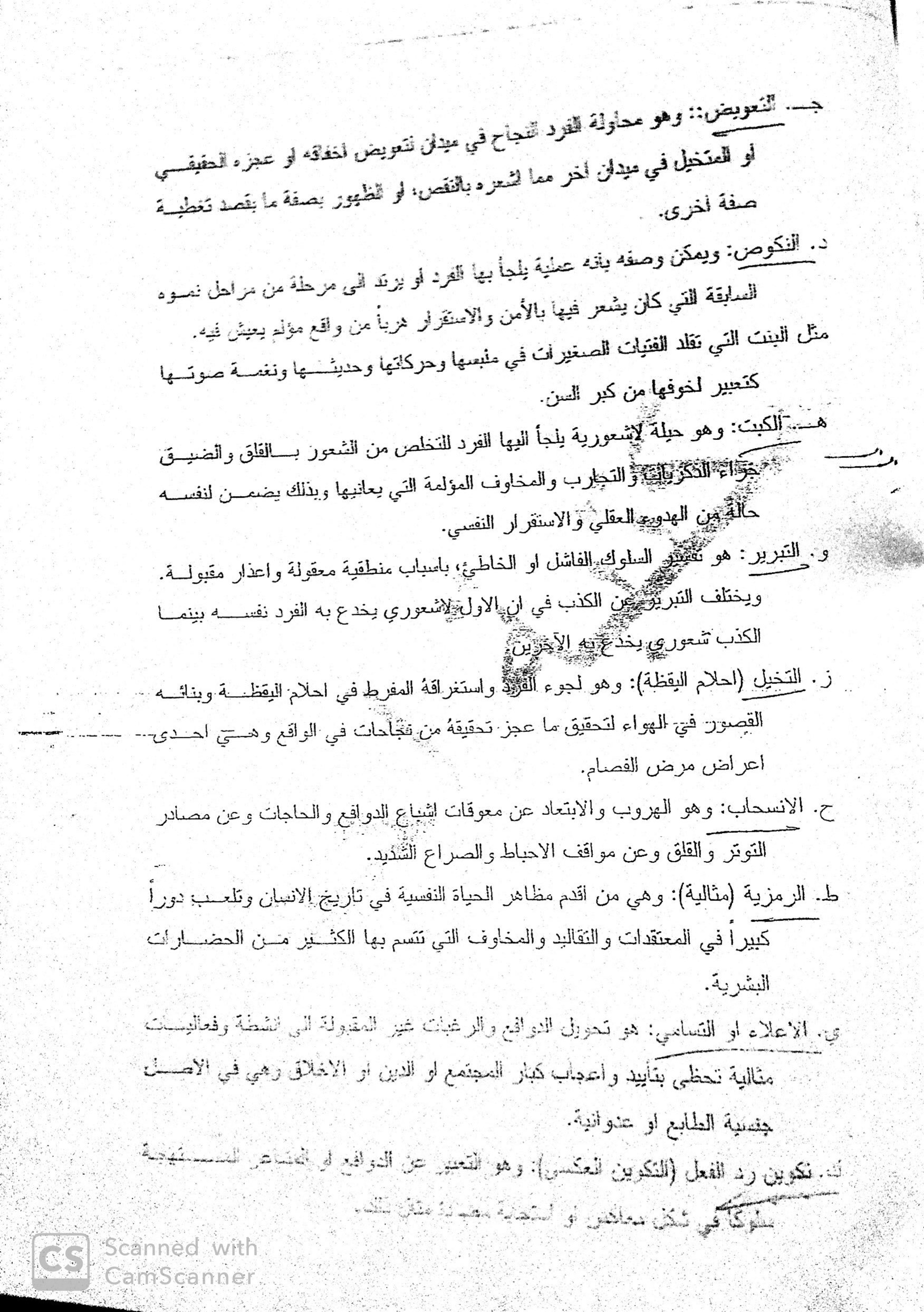